AIR CLIMATE & ENERGY RESEARCH PROGRAM
B U I L D I N G A S C I E N T I F I C F O U N D A T I O N F O R S O U N D E N V I R O N M E N T A L D E C I S I O N S
www.epa.gov/airscience
Generate!
A game for understanding energy  system choices and challenges
Developed By:
U.S. Environmental Protection Agency
Office of Research and Development
1
Energy and its role in air, climate and water
Air Pollutant Emissions
Contributions to U.S.  anthropogenic emissions
Nitrogen Oxides (NOX) ~ 95%
Sulfur Dioxide (SO2) ~ 89%
Carbon Monoxide (CO) ~ 95%
Mercury (Hg) ~ 87%
Greenhouse Gas Emissions
Contributes 94% of US anthropogenic carbon  dioxide (CO2) emissions
Water Supply, Use and Quality
41% of US water withdrawals (agriculture ~  37%; public supply ~ 13%)
~200 billion gallons of water per day are  required for power plant cooling
Water quality issues for energy resource  extraction and processing
U.S. Environmental Protection Agency
Office of Research and Development
2
Generate!   An Energy Game
“simulation” of an  energy system
energy  challenges and trade off  choices
teams have the same total  energy (area of pieces)
teams have different mix of energy pieces
Goal: fill game board to achieve lowest score
Score = purchase cost +  operating cost + CO2 cost
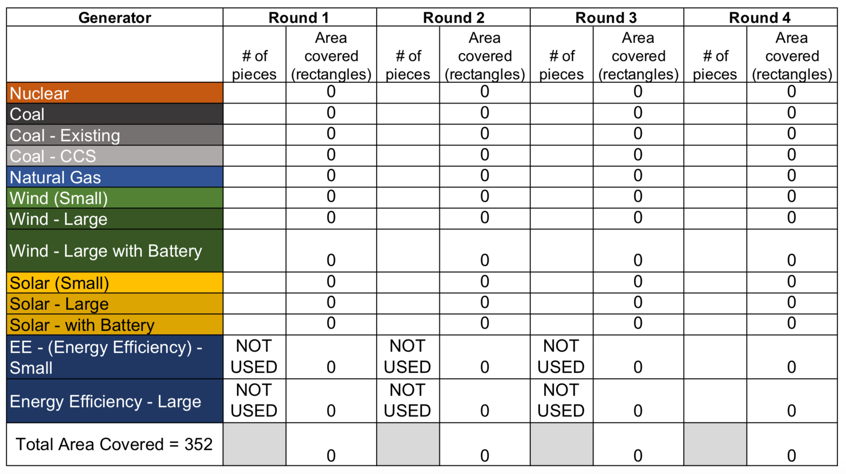 U.S. Environmental Protection Agency
Office of Research and Development
3
The game board = the “grid”
Students Teams are  the decision makers  for how they want to  produce energy
You will use this  board for multiple  rounds of game play
Each team can be  thought of as a town,  state, region or  country
Pull out the Notebook, Game board or “grid”, and the Play Pieces
U.S. Environmental Protection Agency
Office of Research and Development
4
Types of energy pieces
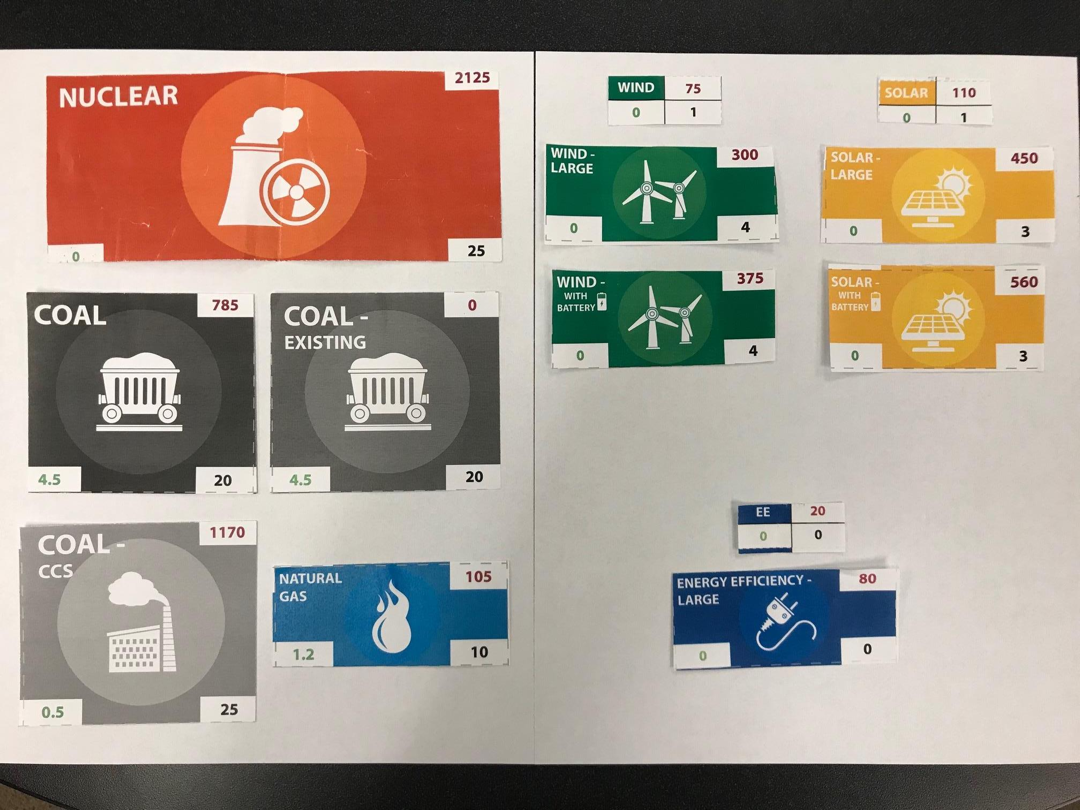 Nuclear
Renewables
Fossil Fuels
Energy
Efficiency
U.S. Environmental Protection Agency
Office of Research and Development
5
Parts of the energy pieces
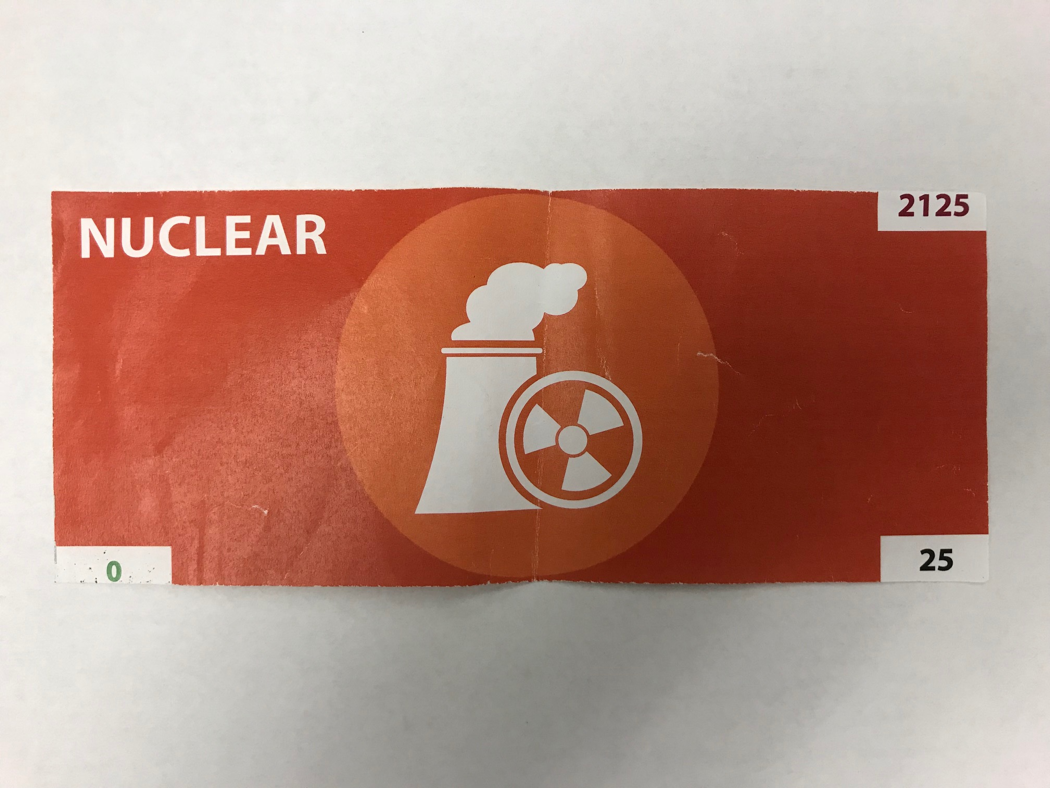 What primary energy resource does it use?
How much does it  cost to  build/purchase?
Size: how much  energy does it  produce?
How much does it  cost each year to  run/operate?
How much CO2 does it  produce?
Total Cost = 2125 + (25 * 30) + (0 * 30) * CO2 Tax
(over 30 years) = 2875

* Units are generic, but represent relative costs of energy sources
U.S. Environmental Protection Agency
Office of Research and Development
6
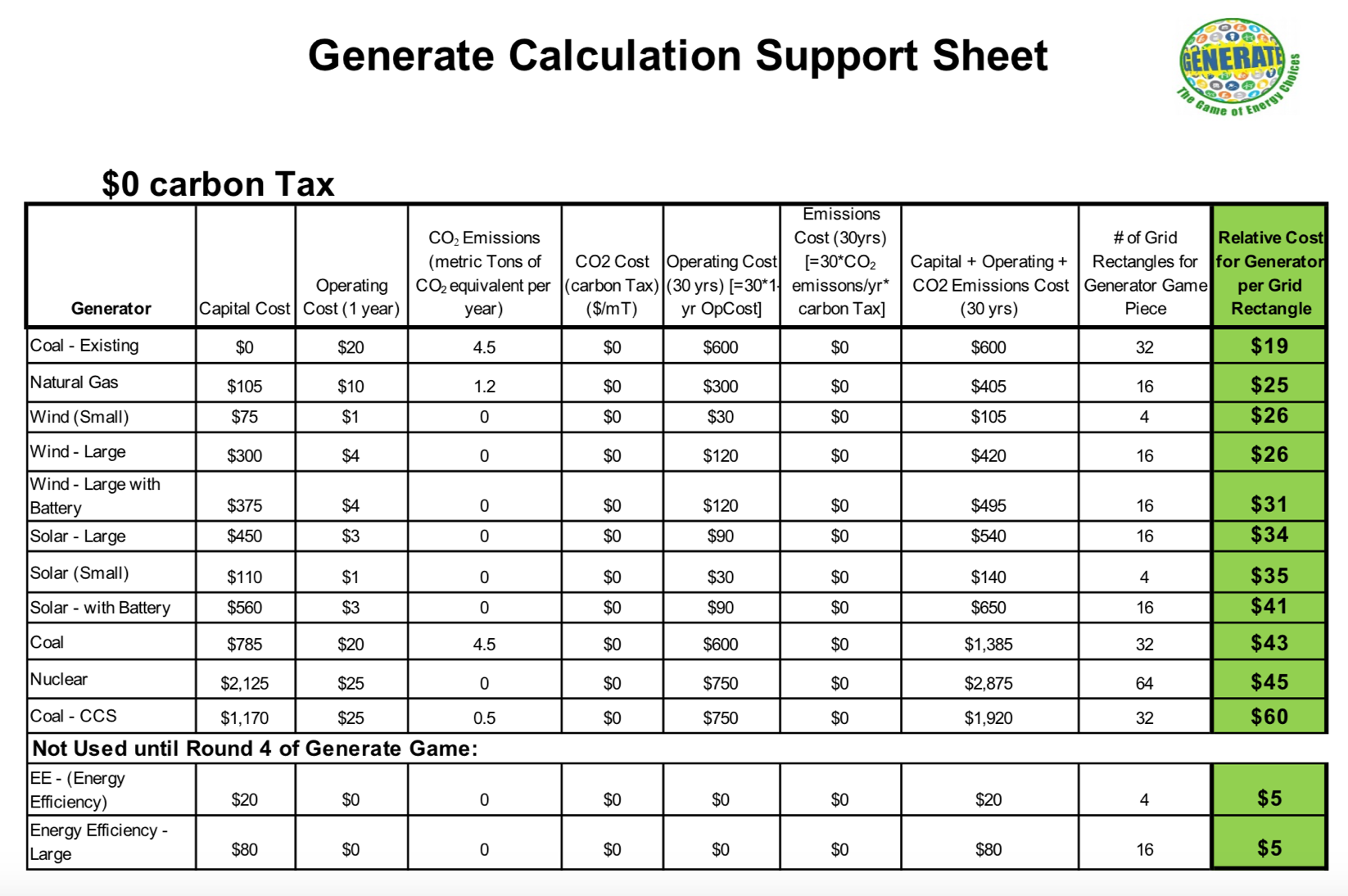 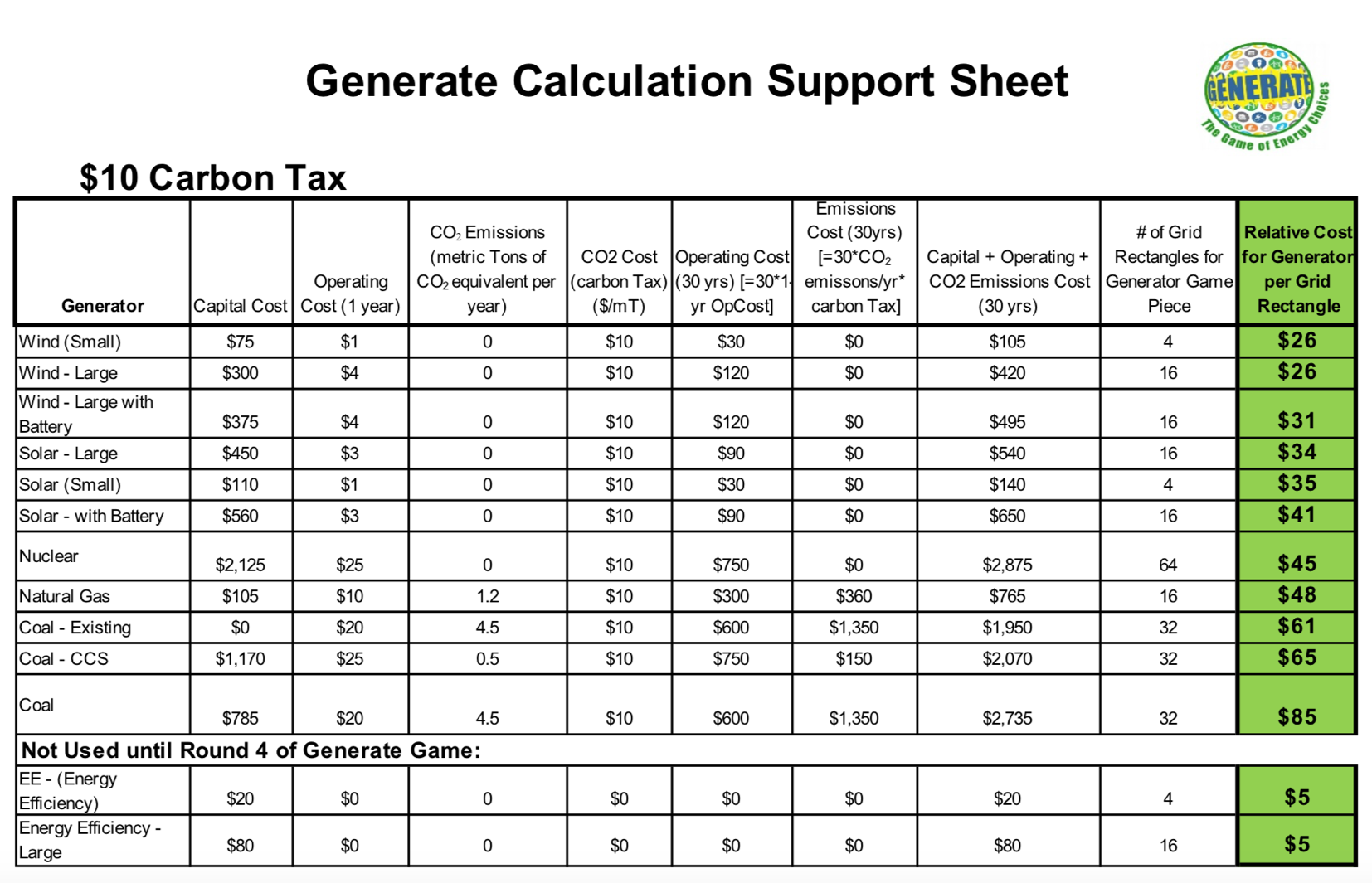 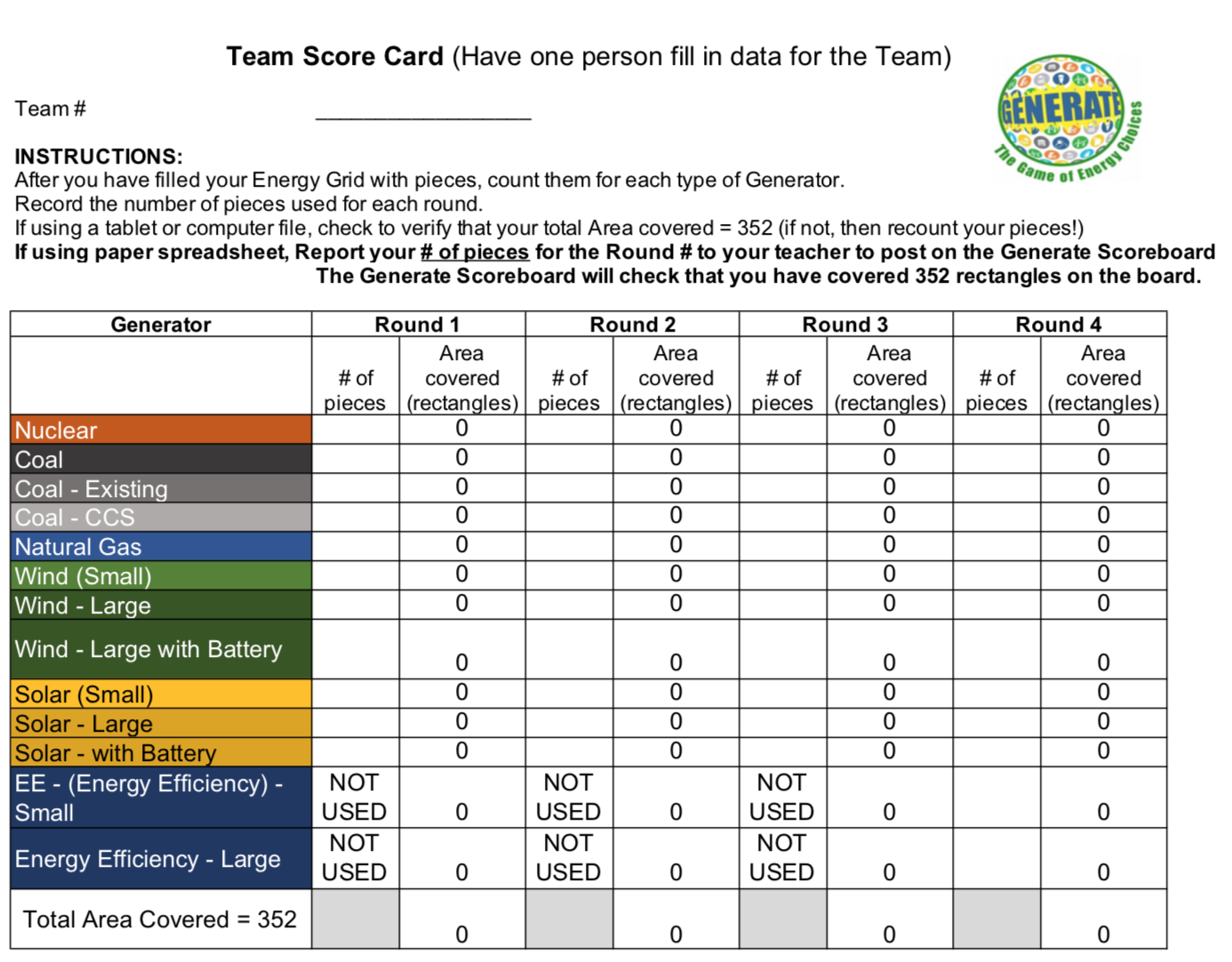 Now let’s play Generate!
U.S. Environmental Protection Agency
Office of Research and Development
10
General Rules of Generate! for all Rounds: 

Teams are to completely fill their grids (board) with energy pieces
No overlap
All areas of the grid must be covered, but do not go outside the grid lines
Use the Calculation Support Sheet to guide your strategy for which pieces to use!
Count the number of each piece type and put under Round x on your Team Score Card
Bring your Team Score Card to teacher to record in the Generate Scoreboard for the class
EE or Energy Efficiency pieces will ONLY be used in Round 4!
Round 1 of Generate
The goal of Round 1 is to fill your grid at the LOWEST COST 

Note: The CO2 Cost (carbon tax) for Round 1 is $0/mT

Count the number of pieces of each type and put under Round 1 on your Score Card
PLAY!
12
Round 1 Observation
The goal of Round 1 was to fill your grid at the LOWEST COST 

The winning team probably used a LOT of Existing Coal!
Class Discussion
13
Round 2 of Generate
The goal of Round 2 is to find the INCREASE in COST of your grid from Round 1 if there is a carbon tax
Teams are to leave their grid the same as for Round 1
Your teacher will add a $10/mT carbon tax to any generation that produces CO2 emissions.
Notice how the cost of Generate Scorecard changed for different teams from Round 1?
How did your Round 2 score (cost of energy) change?
PLAY!
14
Round 2 Observation
The goal of Round 2 was to determine the INCREASE in COST of your grid from Round 1 if there was a $10/mT carbon tax

The team that did really well in Round 1 probably didn’t do so well this round! 
Coal has the highest carbon emissions of all generators!
Class Discussion
15
Round 3 of Generate
The goal of Round 3 is to fill your grid at the LOWEST Cost with a $10/mT carbon tax (rearrange your grid)

Use the Calculation Support Sheet to guide your strategy for which pieces to use, considering a $10/mT carbon tax.
Count the number of pieces of each type and put under Round 3 on your Team Score Card
Bring your Team Score Card to teacher to record in the Generate Scoreboard for the class
PLAY!
16
Round 3 Observation
The goal of Round 3 was to fill your grid at the LOWEST Cost  with a $10/mT carbon tax.

Teams that used the most Wind, Solar and Nuclear probably scored best during Round 3
This is because Wind, Solar and Nuclear have zero emissions
Class Discussion
17
Round 4 of Generate
The goal of Round 4 is to fill your grid at the LOWEST COST, but with the addition of ENERGY EFFICIENCY, and $0/mT carbon tax.

Use the Calculation Support Sheet with $0/mT carbon tax to guide your strategy for which pieces to use!
Count the number of pieces of each type and put under Round 5 on your Team Score Card
Bring your Team Score Card to teacher to record in the Generate Scoreboard for the class
PLAY!
18
Round 4 Observation
The goal of Round 4 was to fill your grid at the LOWEST COST, but with the addition of ENERGY EFFICIENCY, and $0/mT carbon tax.

Existing coal and lots of energy efficiency were probably the best combination for this round
Energy efficiency is the “lowest cost” approach for energy generation.  If we use less energy, we need or build fewer power plants, and therefore reduce cost and carbon emissions!
Class Discussion
19
That’s Generate! Thanks for Playing.
Thank you for participating in the
CERT Educational Series